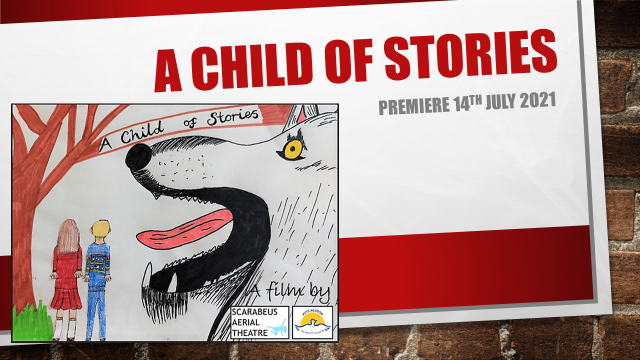 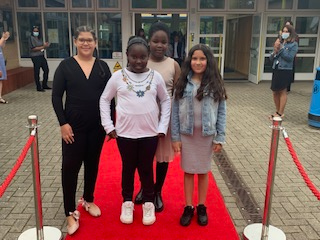 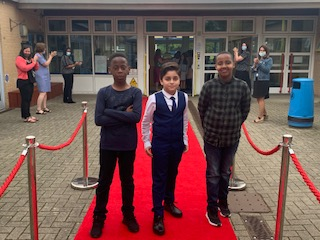 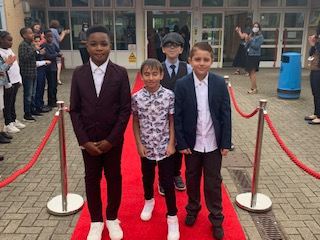 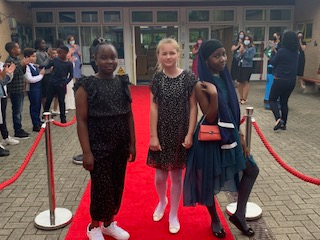 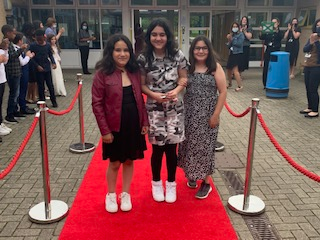 Outstanding Owls
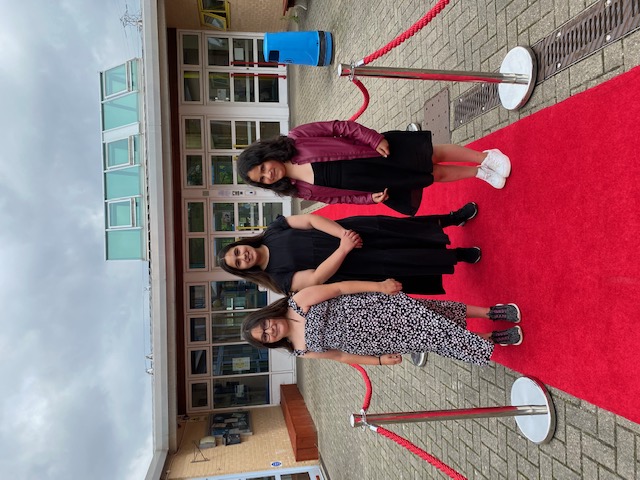 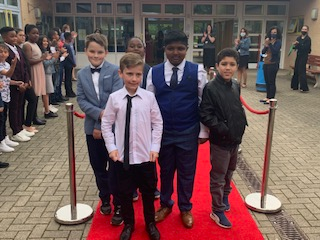 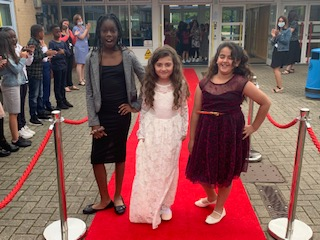 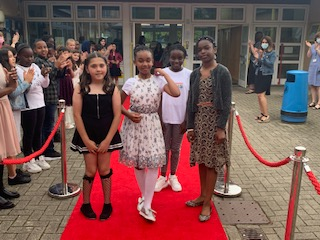 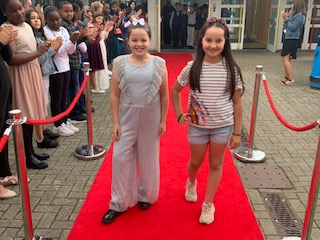 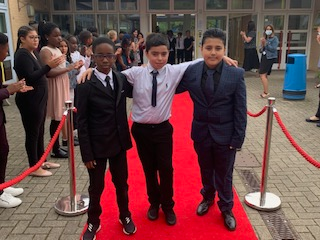 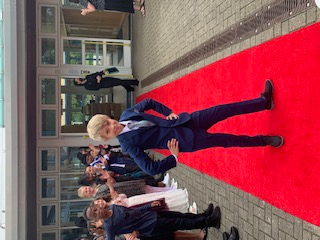 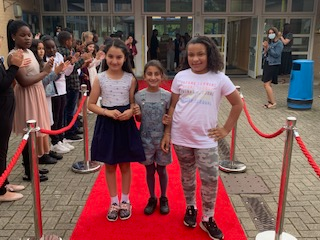 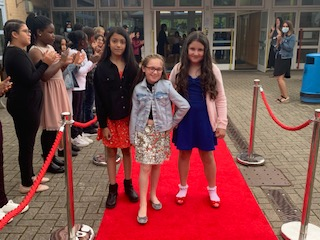 Exceptional Eagles
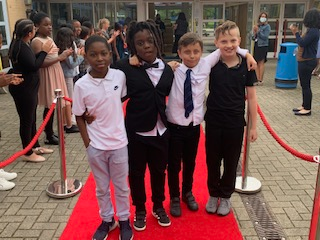 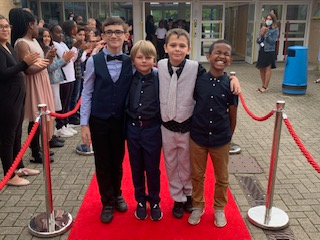 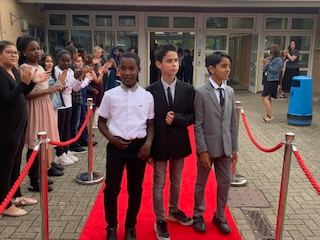 Super Scarabeus
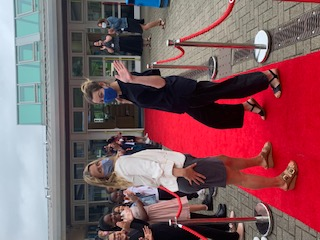 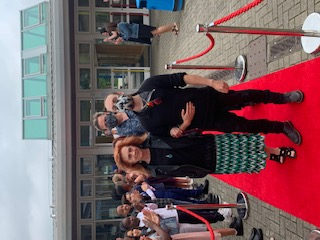